Adaptive Learning Systems
EDUC5183
Welcome!
Educational Games
A lot of them out there, and more every year
3
Why is that?
Games are engaging

No kid stands in line all night to get the latest version of AutoTutor or ASSISTments
4
There are exceptions, of course…
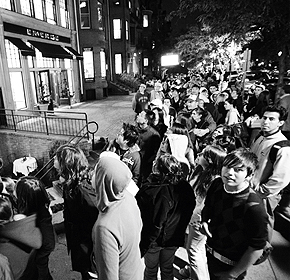 Waiting to buy Aplusix: Algebra Assistant, not Final Fantasy LXXIX: LEGO Call of Mario
Games are fun
And kids play them a lot 

It’s often difficult to get adolescents to put hours into studying (or adults)

But these same adolescents often will play computer games for dozens of hours (or hundreds)
	(cf. Brown, 2005; Fisher, 2005)
6
Gamification
“Process of adding game-like elements to something so as to encourage participation”
Gamification
“Process of adding game-like elements to something so as to encourage participation” 

“Gamification can be a miraculous way to boost engagement with monotonous tasks at work and beyond, or an over-hyped strategy doomed to fail.” (Milkman, 2021)
Even DALL-E 2 is Excited By “The Exciting Power of Gamification”
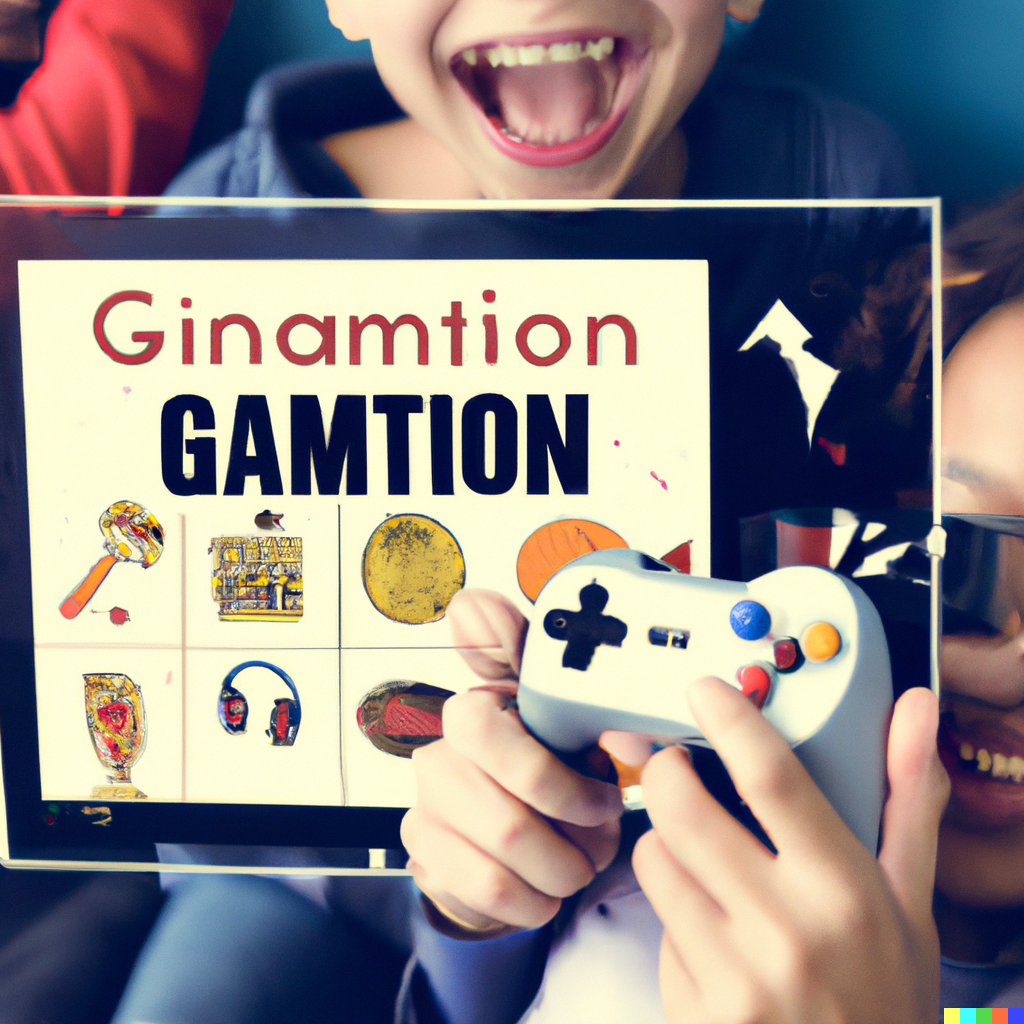 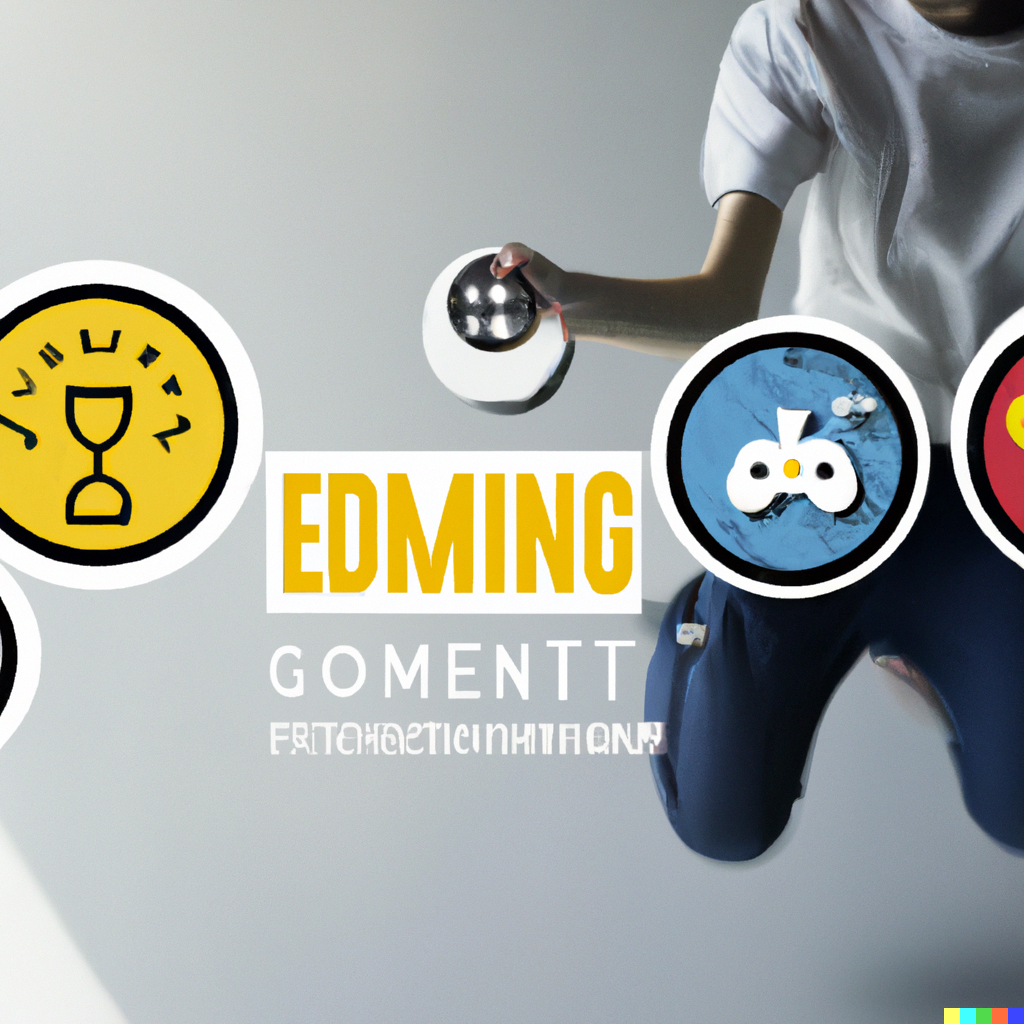 But to others, it’s simply (Bruckman, 1999)
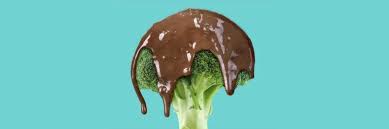 Gamification-Based Rewards Systems
Used in many digital learning platforms
Some successes
Increase motivation and learning (Tahir and Mitrovic, 2020)
More and faster concept completion (Li et al., 2012)
Stronger engagement (Li et al., 2012)
Incentives for desired behaviors (Long and Aleven, 2011)
Gamification-Based Rewards Systems
However, if poorly designed… 
Students focus on short-term outcomes rather than long-term (Long and Aleven, 2011)
Adopt behaviors targeted to rewards not learning (Long and Aleven, 2011; Wang et al., 2022)
Reduce long-term intrinsic motivation for learning (Lepper & Greene, 1978)
Gamification Features (Jackson & McNamara, 2013)
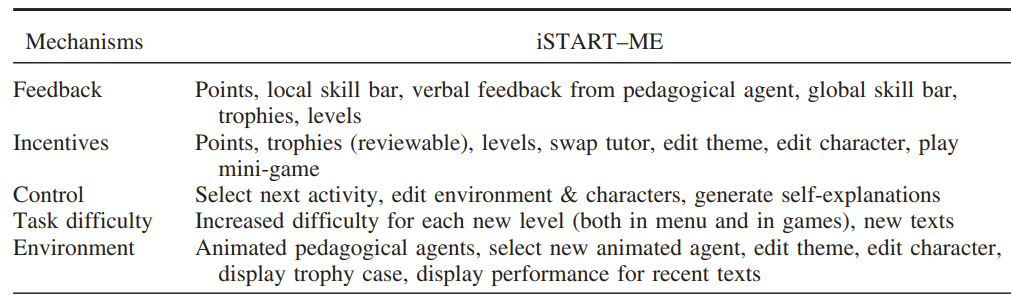 Do all of these really seem like gamification?
Gamification Features (Jackson & McNamara, 2013)
Incentives
Not that hard to mess up

“Hidden Cost of Reward” (Lepper & Greene, 1978)
Replicated in games (Long & Aleven, 2014)

Players can be over-responsive to incentives and distorts behavior to earn rewards (Wang et al., 2022)
Gamification Features (Jackson & McNamara, 2013; Kim & Shute, 2015)
Control/Personalization
Not that hard to mess up

Some students spend inordinate amounts of time dressing up their avatars (if you let them)(Feldon & Kafai, 2008)
Gamification Features (Jackson & McNamara, 2013)
Task Difficulty
Not that hard to mess up

If difficulty is too high, players quit – and ideal difficulty for motivation can be lower than expected (Lomas et al., 2013)
Matches findings from behaviorism waaaaay earlier
But ideal difficulty for motivation leads to less learning (Lomas et al., 2013)
Gamification Features (Malone, 1981)
Extrinsic Fantasy
Fantasy unrelated to game task(Whether or not embedded in core game mechanic)
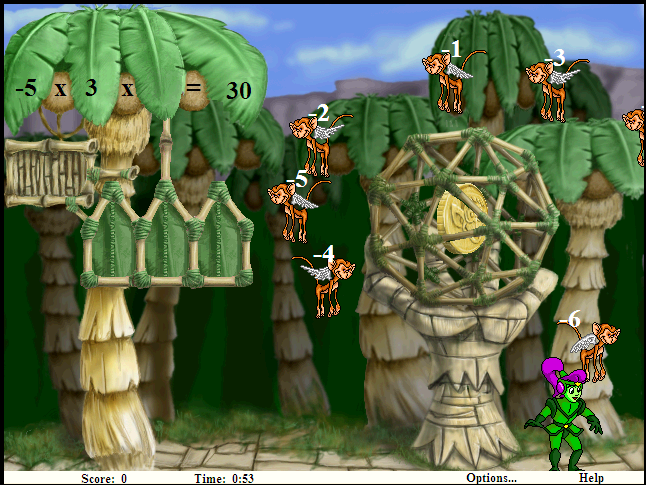 Gamification Features (Malone, 1981)
Intrinsic Fantasy
Fantasy directly related to game task
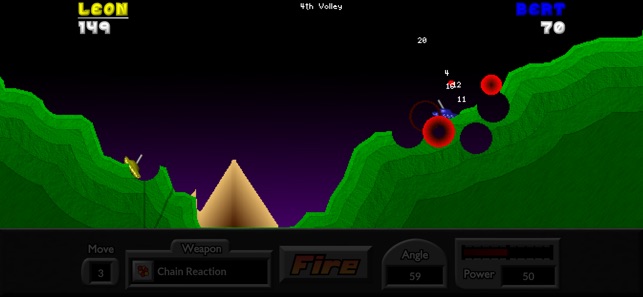 Gamification Features (Lomas et al., 2017)
Novelty
Operationalized as frequency of changing gaming parameters
Gamification Features (Lomas et al., 2017)
Suspense
How close the player is to losing
Gamification Features (Johnson et al., 2005)
Fish Tanks and Sandboxes
Initially give player version of game with fewer features (Fish Tank) or where student can’t lose (Sandboxes)
Gamification Features (Wouters & van Oostendrop, 2017)
Narrative
Gamification Features (Wouters & van Oostendrop, 2017)
Narrative
However, several studies find improved engagement but uncertain learning effect (Wouters & van Oostendrop, 2017)
Anti-Gamification Feature (Mayer et al., 2019)
Prompting player to write self-explanations during gameplay

Leads to better learning
But does the game still feel like a game?
Beyond the game
Several papers find that providing non-game activities relevant to game concepts before or after gameplay improves learning (Mayer et al., 2019)

Maybe less fun-destroying than embedding non-game activities into the game
Key takeaways
Fun is a good thing
Gamification can achieve fun
Gamification can also make things worse if it’s done poorly
And it’s kinda easy to do poorly
The End